Info om Ungdomsløp
Ungdomsløp 2024
Klasser/løyper
Emit-brikke
Hvordan melde seg på løp?
Hva skjer på løpsdagen?
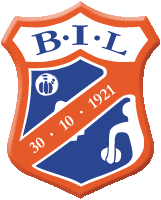 Ungdomsløp sesongen 2024
Mer info om de ulike arrangementene finner du i terminlista på www.eventor.orientering.no
Klasser / løyper
Klasseinndeling i orientering følger alder
I tillegg er det for hver aldersgruppe ulike vanskelighetsnivå for å tilpasse ferdighetsnivå til utøver. Følgende 2 ulike nivåer er aktuell for barn opp til og med 12 år og nye utøvere opp tom 14 år:
Klasser / løyper
Klasser på ungdomsløp (og alle andre løp):








Generelt så anbefales det å velge enkleste nivå på de første løpene og deretter øke vanskelighetsgrad dersom ungene synes det er for enkelt.
Det er ikke uvanlig å løpe N-løype flere sesonger, spesielt for de yngste.
Utøvere bør klare en N-løype på egen hånd før de går til neste nivå.
Enkelt                               Vanskelig
Emit-brikke
Alle som løper o-løp må bruke en «Emit-brikke» på løp. Den registrerer tid og hvilken poster man har vært på. 



Byåsen har noen til utlån dersom man er litt usikker på om man ønsker å kjøpe (kontakt Børge Leiren).
Klubben har bestilt en del pakker med brikke/kompass som selges til sterkt reduserte priser. 
Brikken har en levetid på ca 5 år. Den kan også videreselges til andre om man ikke bruker den mer.
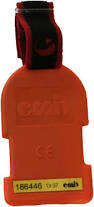 Påmelding til Ungdomsløp
Påmelding til alle o-løp skjer på internett gjennom et system som heter Eventor - http://eventor.orientering.no/ 
Opprett ny bruker. Registrer personopplysninger og velg at du er medlem i en klubb (Byåsen IL).
Deretter velges aktuelt løp i terminliste



Ved å klikke på aktuelt løp kan man finne innbydelse, veibeskrivelse mm.
Velg ønsket klasse for utøver.
Påmeldingsfrist på Ungdomsløp er som regel 2 dager før løpsdagen.
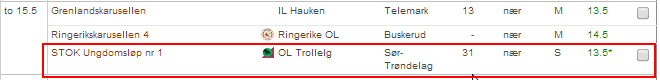 Opplegg på løpsdagen
Før du drar til løpet
Sjekk ut hvor oppmøteplass er i Eventor.
Startlister blir lagt ut på Eventor senest kvelden før løpet.
Før løpet
Møt opp i god tid (1. start normalt kl 18).
Når du kommer til arena, ser du etter vimpelen og "leiren" til Byåsen IL. 
Ved vimpel finner dere Byåsen sin lagspose. Den inneholder kart og startnummer. Spør om hjelp fra noen hvis dere lurer på noe.
De som løper N- og C-løyper får utdelt kart før start og kan planlegge løypa på forhånd.
I lagsposen ligger noe som heter PM. Her finnes mer detaljert informasjon om løpet og om det er spesielle ting løperne bør kjenne til. PM blir også lagt ut på Eventor i forkant av løpet.
Opplegg på løpsdagen
Deretter går man til start og starter på oppgitt starttidspunkt (N-åpen har alltid fri start). Ofte kan det være 5-10 min å gå til start.
Alle N-løyper kan ha med følge og flere kan gå sammen (også mulig i C-løyper). 
Husk at løperne må nullstille brikke ved start.

Etter løpet
Premieutdeling etter hvert løp. I tillegg sammenlagt premiering for de som har deltatt i 7 eller flere løp.
Ta med skiftetøy. Man blir som regel alltid bløt på beina så det er lurt å ha med et ekstra par sokker og sko.

LYKKE TIL 